Resolve equipment issues faster
Microsoft 365 Copilot and Copilot Studio
Extend
Employee satisfaction
Operational efficiency
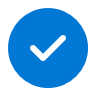 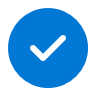 Value benefit
KPIs impacted
Cost savings
Employee experience
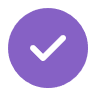 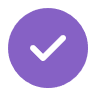 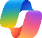 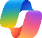 Copilot1
Copilot1
Summarize work schedule
Work order key points
Understand O&M manual
At beginning of the day, the field worker asks Copilot to summarize all tasks. Copilot retrieves data from service platform and summarizes all work orders and tasks for the day ahead.
The first task is a maintenance on some electrical equipment in a substation. The field worker asks Copilot to summarize key points of the work order.
The field worker does not have experience on that specific model of equipment and the O&M Maintenance manual from the manufacturer is not clear. The field worker asks Copilot to find a specific procedure within the manual and summarize the procedure with simpler wording.
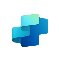 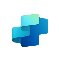 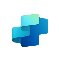 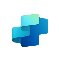 Copilot Agent3
+ Connection to Field Service System
Copilot Agent3
+ Connection to Field Service System
Copilot Agent3
+ Connection to Field Service System
Copilot Agent3
+ Connection to Field Service System
Benefit: Get organized and save time asking Copilot a summary of daily priorities.
Benefit: Ensure a clear understanding of the work to be done with a focus on high-value points.
Benefit: Ask Copilot to find the required maintenance procedure and summarize the procedure with simpler wording.
Close work order
Find remediation
Ask information on Error Code
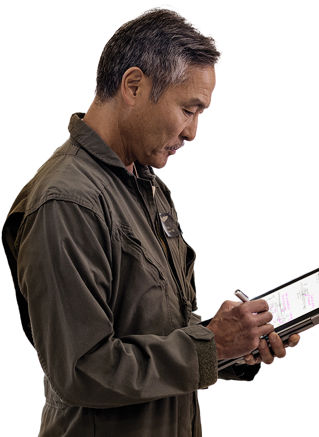 During the maintenance activity, the field worker finds that the electrical equipment has a persistent error code. The field worker is unsure exactly what the error code refers to. Ask copilot more information about that error code. Copilot helps identify the potential cause of that error code
The field worker fixes the problem, get the electrical equipment back to operative status and asks copilot to summarize the solution to quickly fill in the notes of the work order
The field worker asks Copilot to find a remediation. Copilot retrieves maintenance knowledge base and service history and suggest a step-by-step procedure for fixing the problem.
Benefit: Create a summary report highlighting the operational status of the equipment and activities executed to fix the problem.
Benefit: Ask Copilot to retrieve a detailed description of the specific error code, including a table with potential causes.
Benefit: Ask Copilot to generate step-by-step instructions for fixing the problem using the equipment maintenance manual and service history records.
1Access Copilot at copilot.microsoft.com or the Microsoft Copilot mobile app and set toggle to “Web”.
2Access Business Chat at copilot.microsoft.com, the Microsoft Copilot mobile app, or the Copilot app in Teams, and set toggle to “Work”.
3Copilot agents allow Microsoft 365 Copilot to access your company-specific apps. In the past this would have required an API call to get data from a system of record.
The content in this example scenario is for demonstration purposes only. You should evaluate how Copilot aligns with your organization’s business processes, regulatory requirements, and responsible AI principles.